UKURANPEMUSATANDATA
SIMPANGAN BAKU DATA TUNGGAL
Rumus simpangan baku untuk data tunggal adalah:
contoh soal
Tentukan simpangan baku dari data 3, 5, 8, 4, 6, 10.
SIMPANGAN BAKU DATA BERDISTRIBUSI FREKUENSI
Rumus simpangan rata-rata untuk data berdistribusi frekuensi adalah:
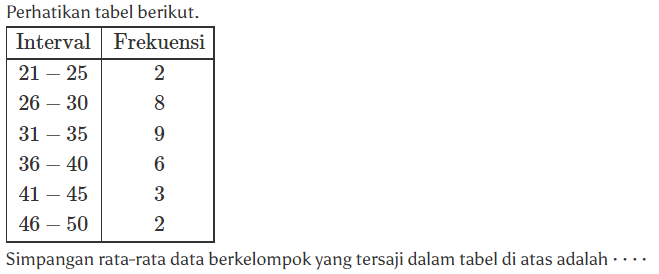 contoh soal
Tentukan simpangan baku dari data di samping ini!
Penyelesaian
Tabel pembantu menghitung simpangan baku
Agar mempermudah untuk perhitungan maka kita buat tabel pembantu seperti berikut ini.
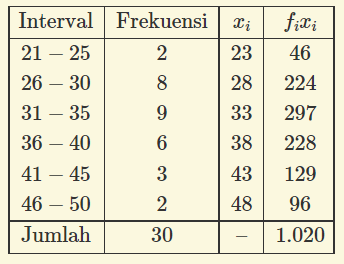 Langkah pertama kita mencari rata-rata dari data tersebut!
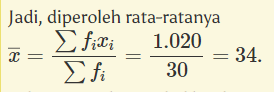 01
sOAL Latihan
Soal 1
Tentukan simpangan baku dari data:
9, 3, 7, 8, 4, 5, 4, 8
Soal 2
Tentukan nilai simpangan baku dari data berikut ini!
9, 10, 8, 7, 8, 6
Soal 3
Tentukan nilai simpangan baku dari data berikut ini!
Terima kasih
Here is where your presentation begins